Something smells Fishy About This Art
GAE4-HA 2019
Ali merk
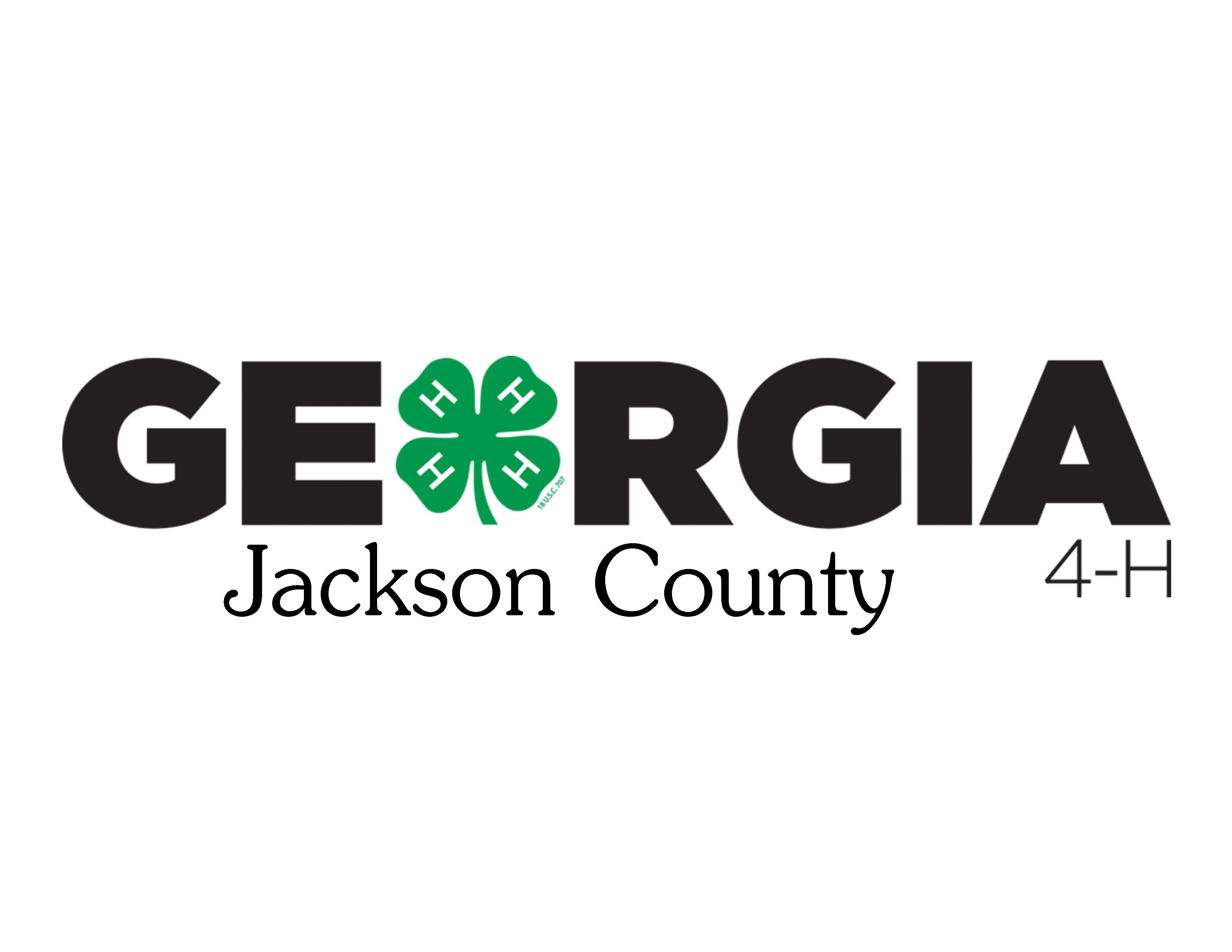 Gyotaku (Gee-oh-tak-oo)
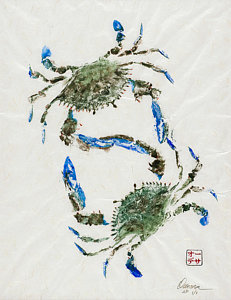 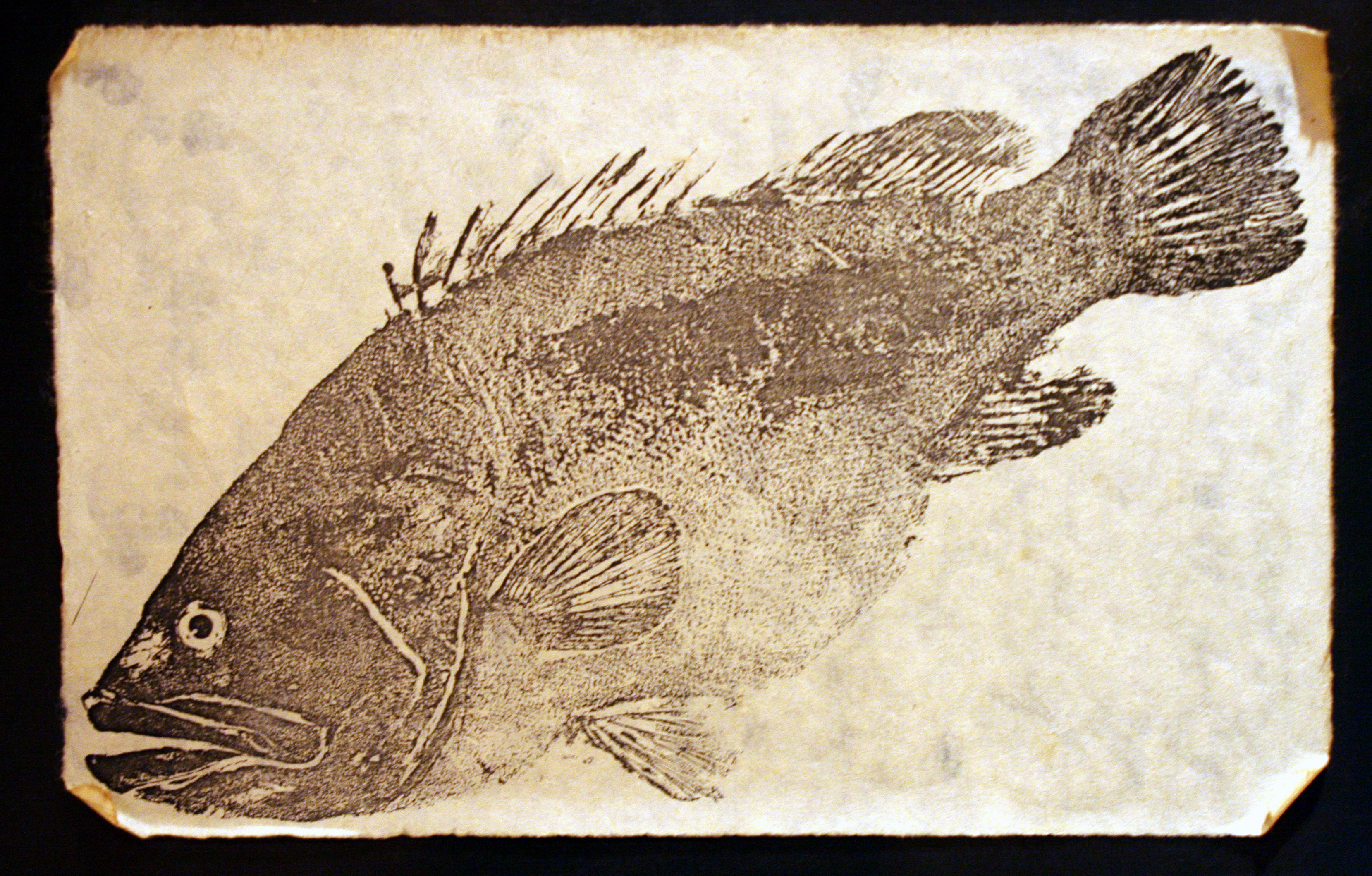 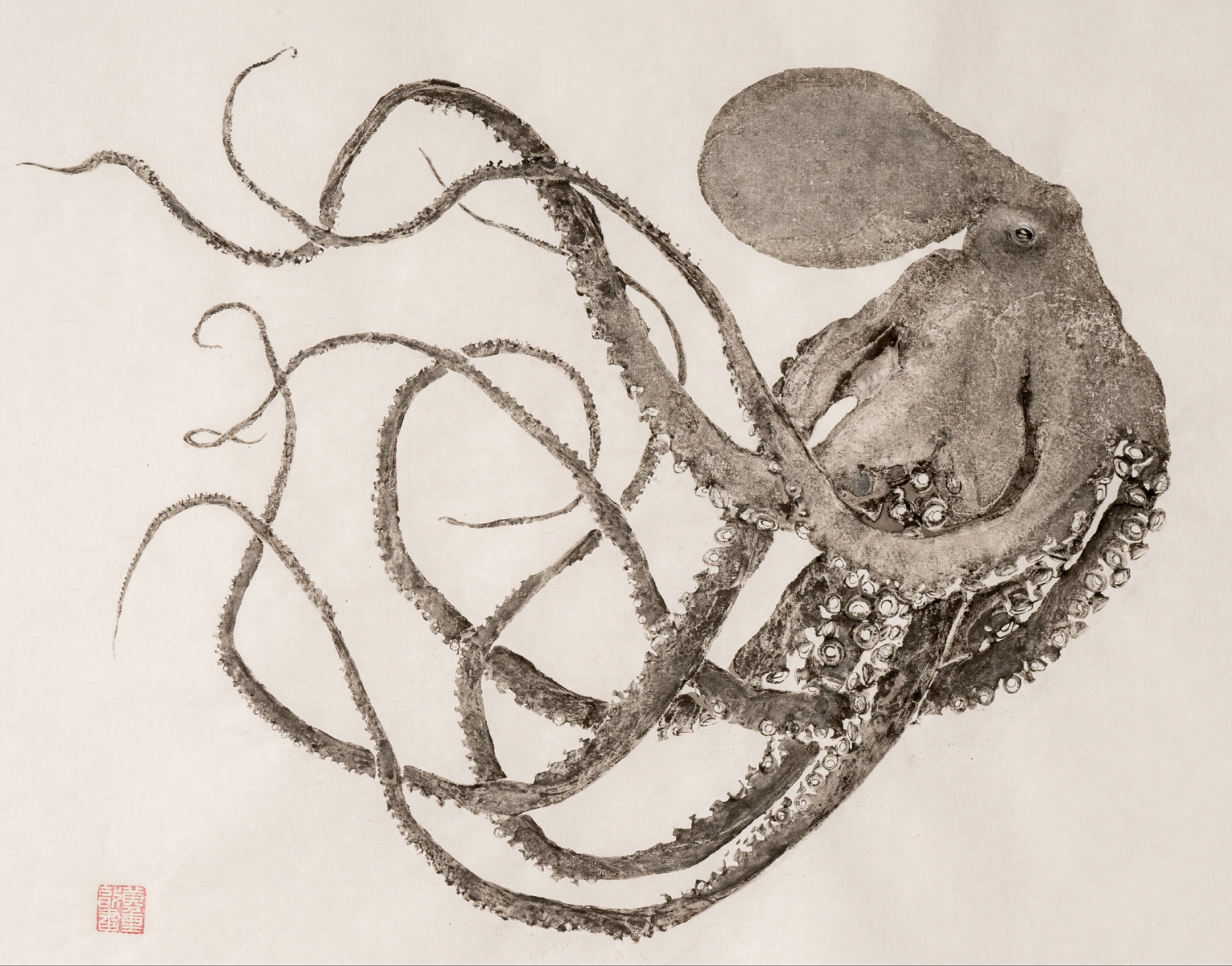 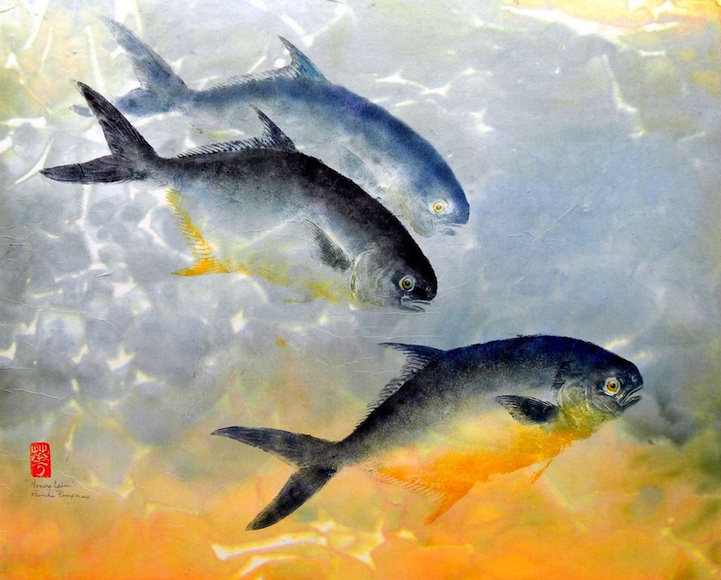 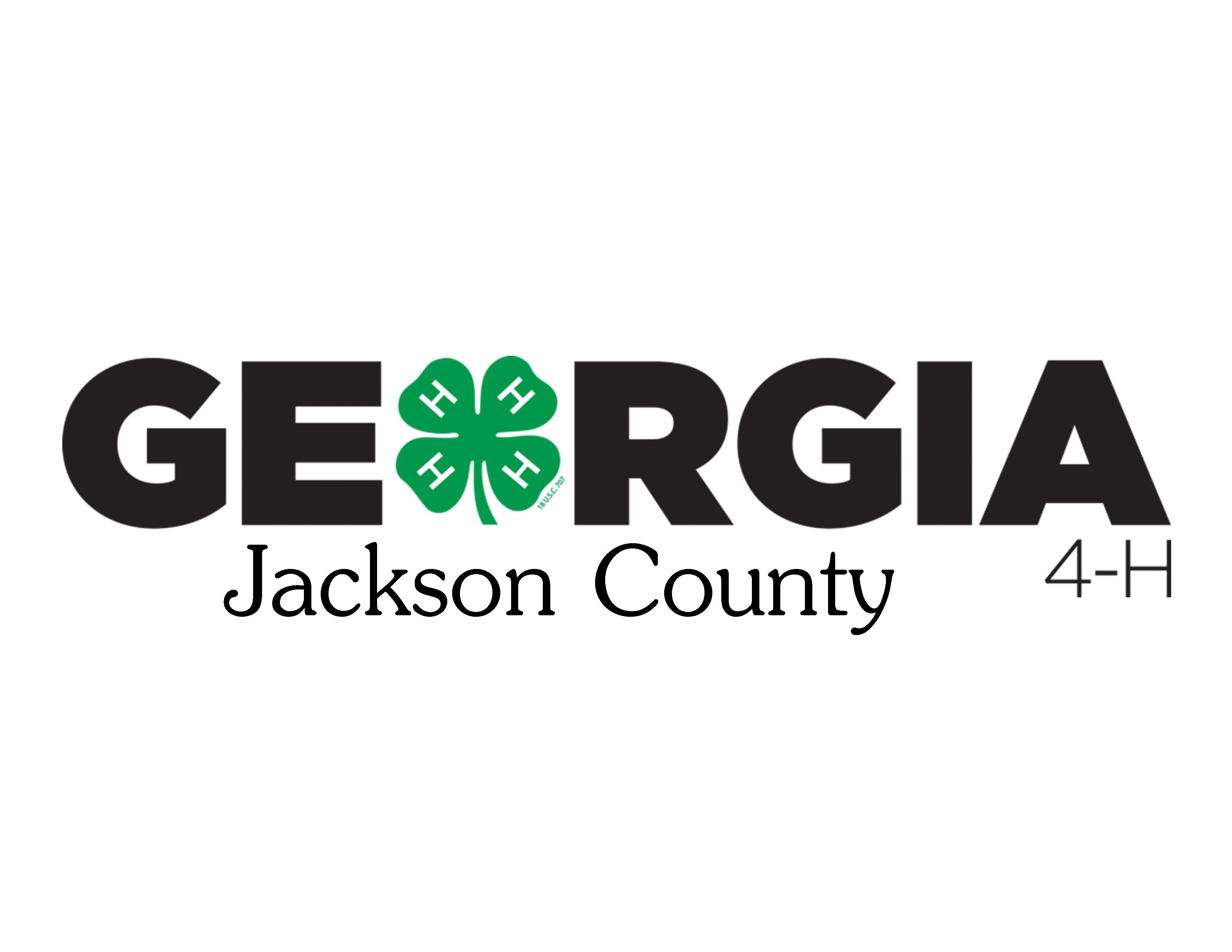 Gyotaku and 4-H?
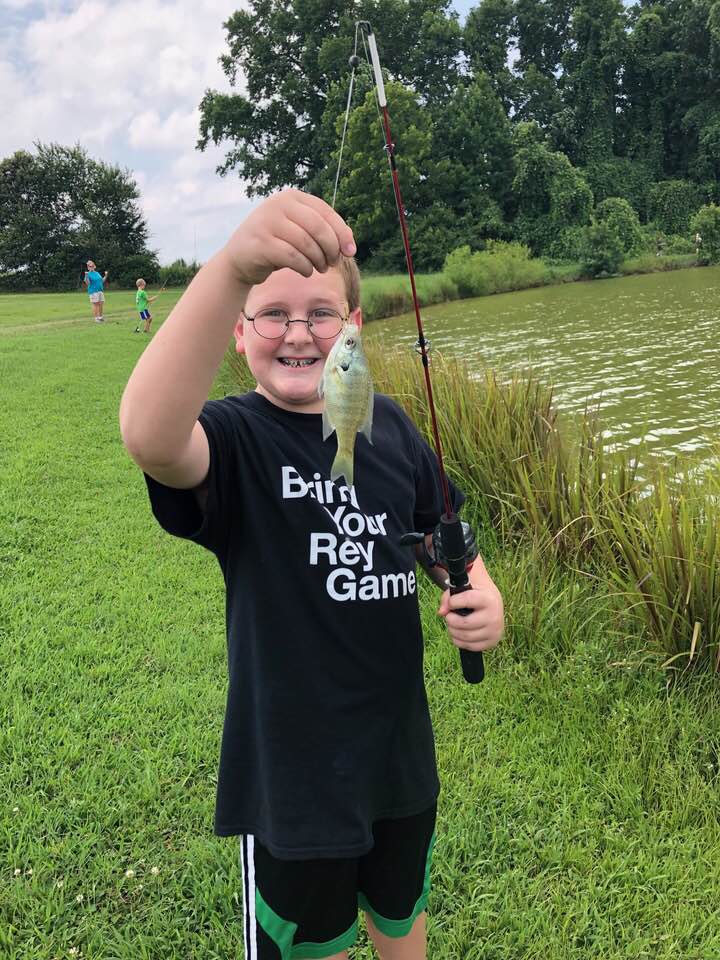 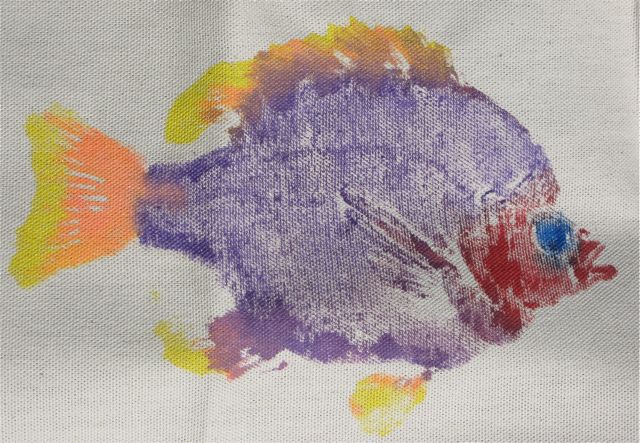 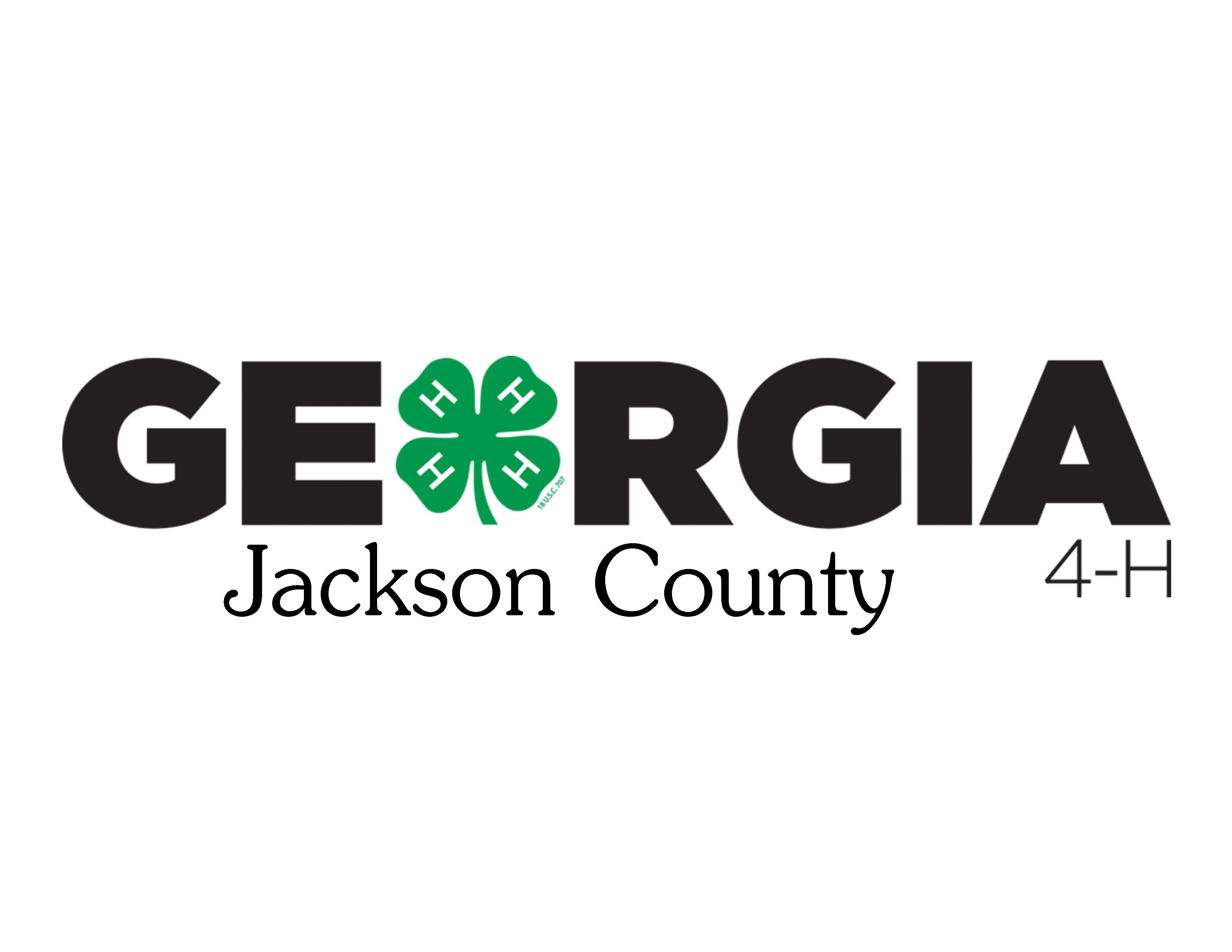 Basics
Fish
Canvas
Paint
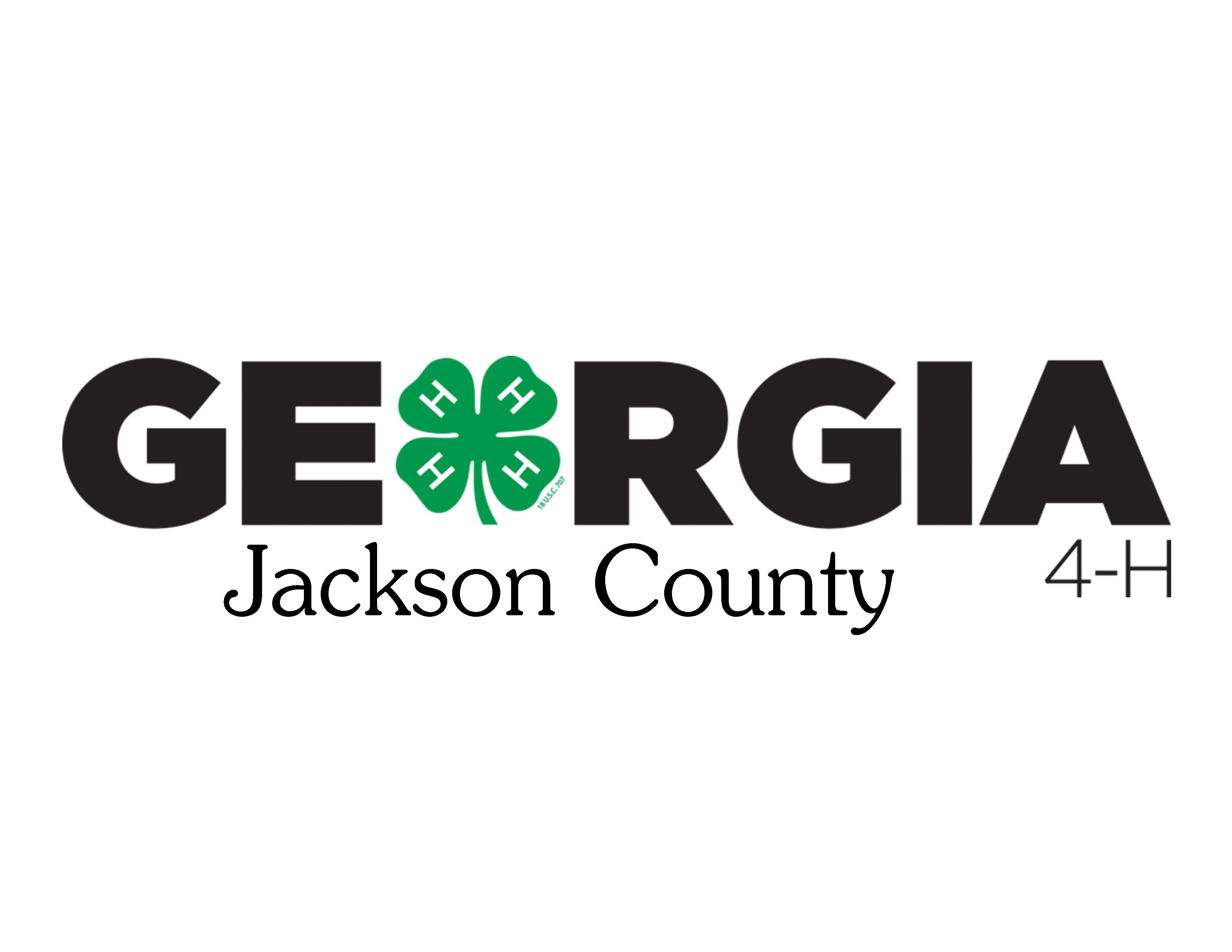